REGISTER NOW: www.worldlunghealth.org
@UnionConference
#UnionConf
@Union.Conference
/
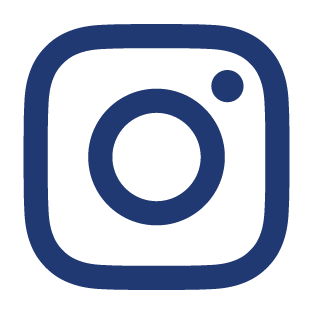 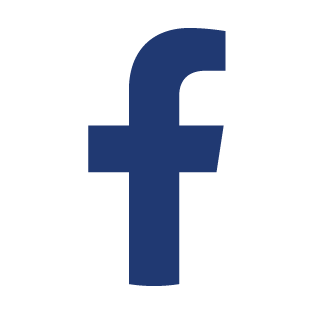 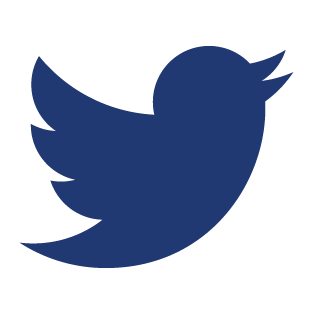 ORAL ABSTRACT SESSION / E-POSTER SESSION
REGISTER NOW: www.worldlunghealth.org
@UnionConference
#TBScience                                                   #UnionConf
@Union.Conference
/
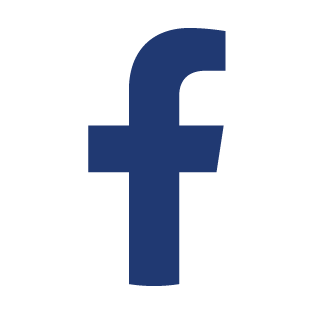 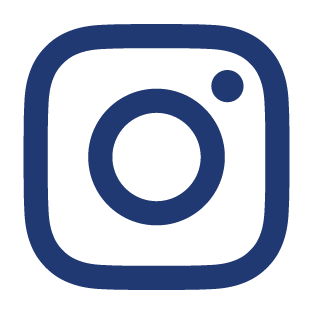 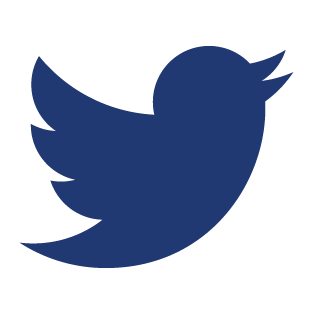 PRESENTATION
REGISTER NOW: www.worldlunghealth.org
@UnionConference
#CommunityConnect                                           #UnionConf
@Union.Conference
/
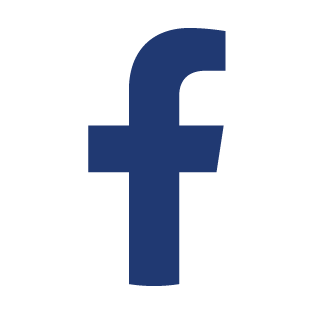 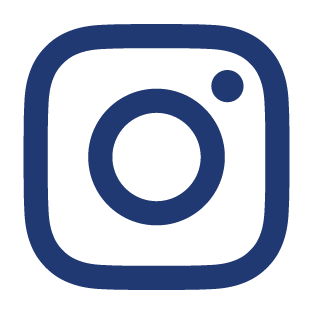 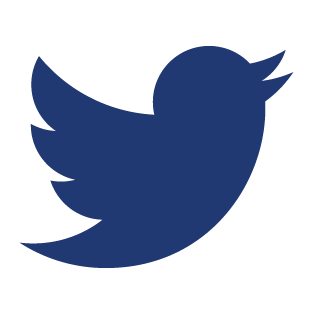 PRESENTATION
REGISTER NOW: www.worldlunghealth.org
@UnionConference
#Youth4LungHealth                                          #UnionConf
@Union.Conference
/
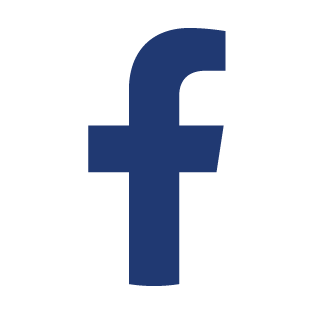 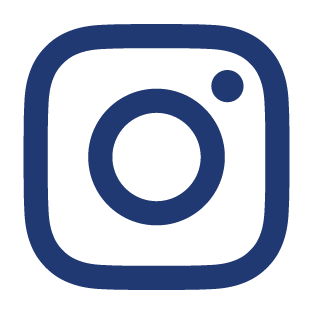 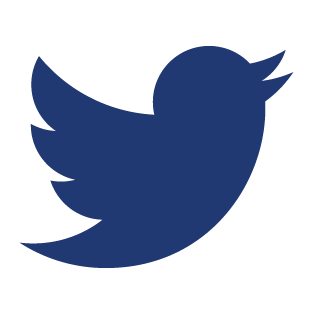 Available on demand from 8 November 09:00 CET
REGISTER NOW: www.worldlunghealth.org
@UnionConference
#UnionConf
@Union.Conference
/
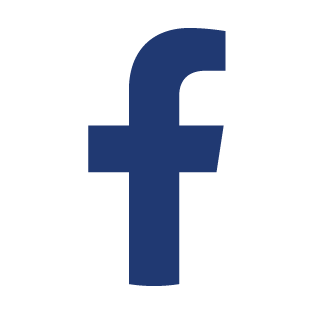 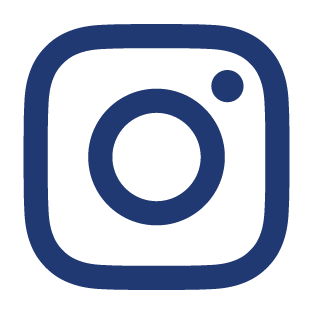 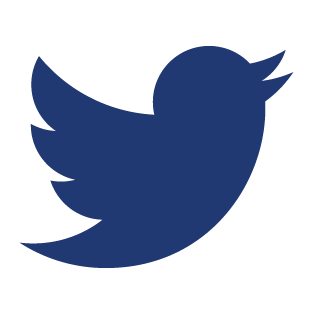 Available on demand from 8 November 09:00 CET
REGISTER NOW: www.worldlunghealth.org
@UnionConference
#TBScience                                                   #UnionConf
@Union.Conference
/
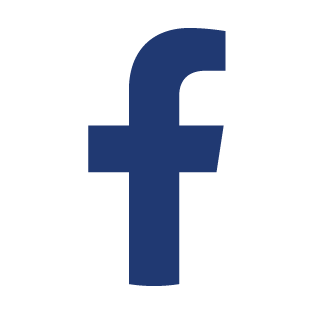 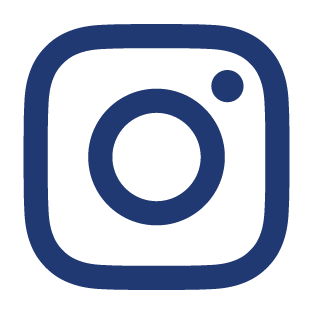 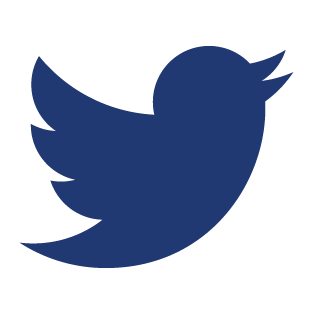 SYMPOSIUM NUMBER
REGISTER NOW: www.worldlunghealth.org
@UnionConference
#UnionConf
@Union.Conference
/
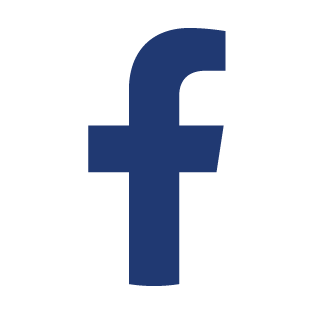 worldlunghealth.org
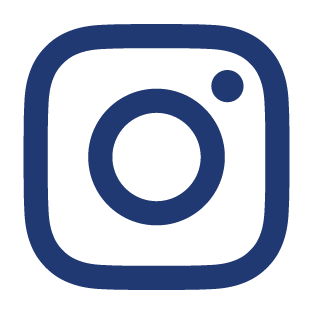 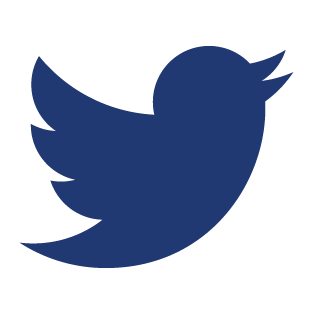 /
@UnionConference
#TBScience        #UnionConf
@Union.Conference
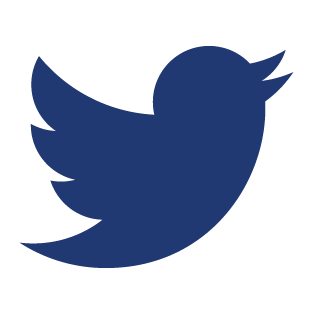 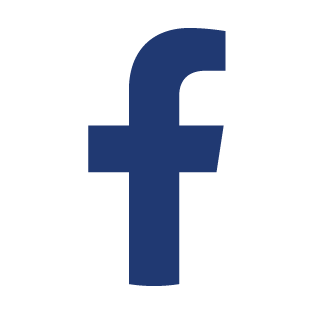 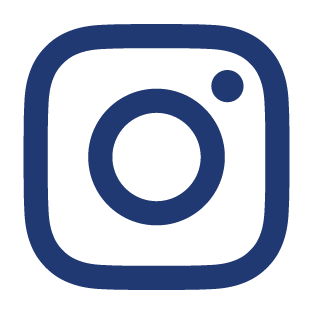 SESSION
SESSION NUMBER
worldlunghealth.org
REGISTER NOW: www.worldlunghealth.org
#CommunityConnect     #UnionConf
@UnionConference
@Union.Conference
/
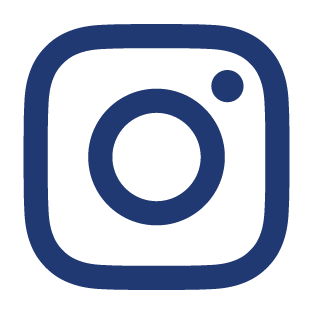 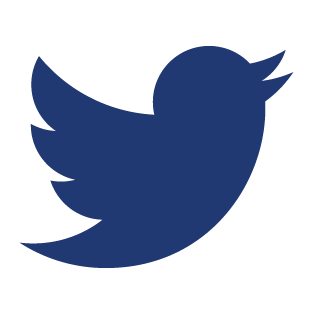 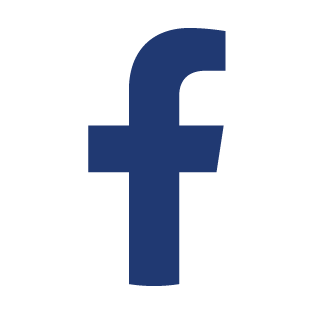 worldlunghealth.org
SESSION
SESSION NUMBER
REGISTER NOW: www.worldlunghealth.org